158-DSA0003
Challenge and Motivation
Inspiration
How do you inspire a diverse group of people, fresh out of the civilian world, to not only engage in tough, stressful, and tiring tasks, but to do so with enthusiasm?
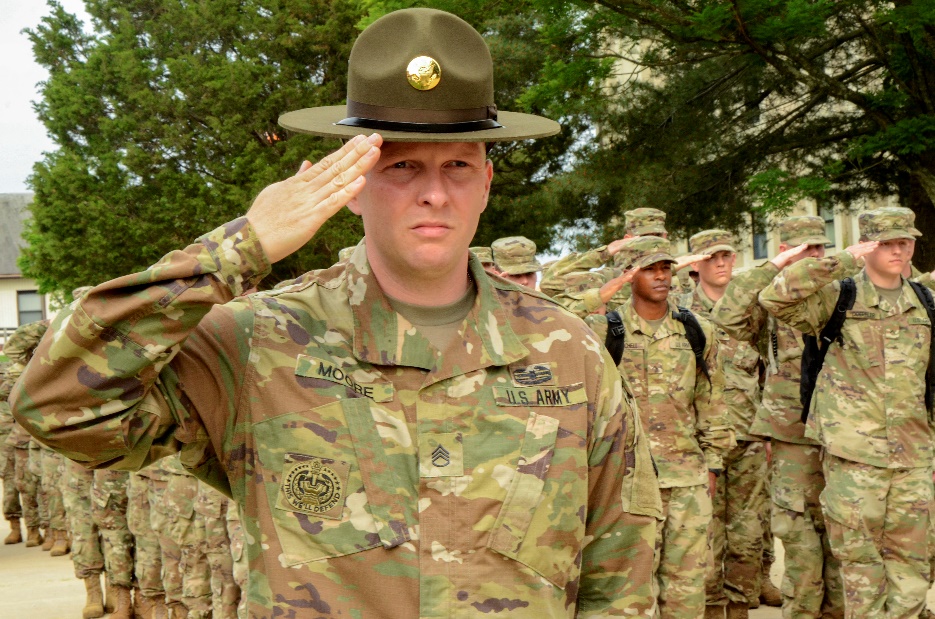 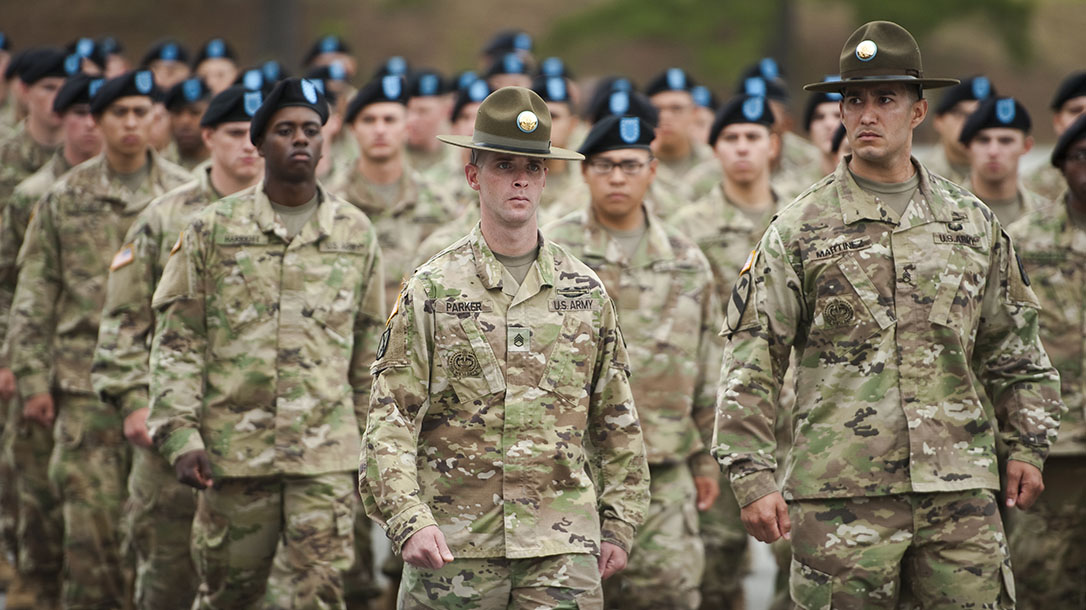 [Speaker Notes: Keep as CE.]
Terminal Learning Objective (TLO)
Action: Review challenge and motivation.  
Conditions: As a candidate at the United States Army Drill Sergeant Academy, given experiential learning activities and access to references ADP 6-22 and TR 350-6, discussion with peers and instructor feedback, and reflection time.
Standards: 
Define self-fulfilling prophecy in a clear and concise manner.
Identify the two types of motivation. 
Identify at least five trends for the IET population. 
Learning Domain: Cognitive
Level of Learning: Comprehension
What we know about IET Soldiers: Social
What we know about IET Soldiers: Physical
Self-Fulfilling Prophecy
The term “self-fulfilling prophecy” (SFP) was coined in 1948 by Robert Merton.
SFP is a false definition of the situation evoking a new behavior which makes the originally false conception come true. 

When Drill Sergeants believe media hype: 
Problem Soldiers stand out. 
DS see them as snapshot of entire PLT. 
DS expectations and Soldier behavior change. 
Soldiers lose faith in themselves and other Soldiers.
They stop trying. 
Demotivation occurs.
Moving Beyond Media Myths: 
Why Soldiers Enlist
WHY Soldiers come into BCT affects HOW they come out...
*Includes “to earn money for college”
Two Types of Motivation
Extrinsic
Intrinsic
Occurs when we perform a behavior or engage in an activity to earn a reward or avoid punishment.
Occurs when we perform a behavior or engage in an activity because it is personally rewarding.
You can’t change the reason why they joined the Army…
But…
You can increase motivation by finding out why your Soldiers joined, and then explaining how they’re meeting those goals in BCT.
Motivation for IET Soldiers
Motivators
De-motivators
Challenging training
Consistency
Consequences
Light training
Low standards
Leniency
Lax enforcement
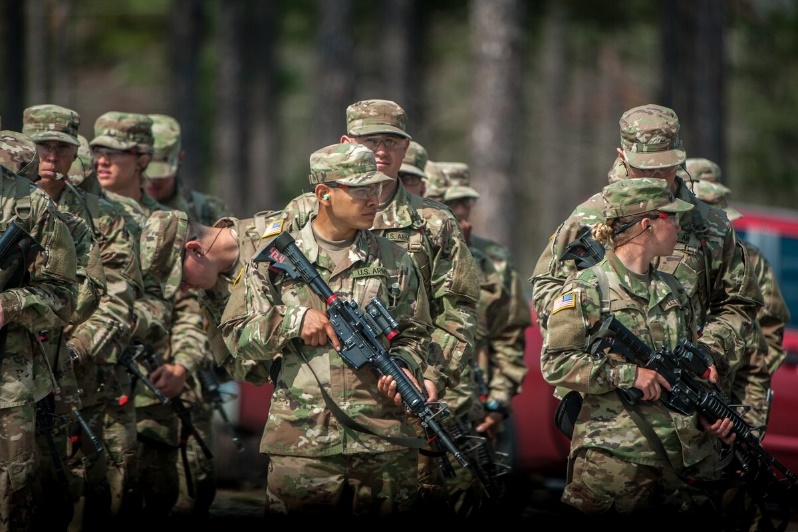 Tough or Cruel
Drill Sergeant Style and PLT Outcomes
The Drill Sergeants have better PLT performance when they maintain:
AAR / Summary
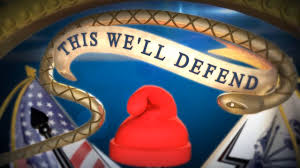 CAPL Training and Education Resources
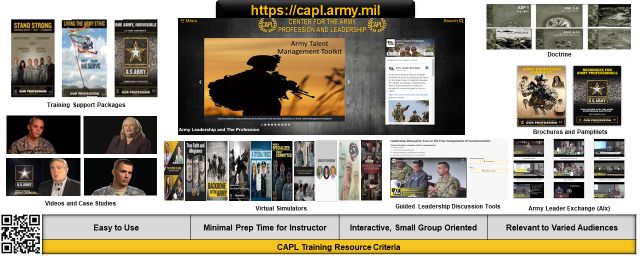